Lingua e letteratura latina docente: Marco Fernandelli
mfernandelli@units.it
Lezione 3

Elementi di metrica
Conticuére ómnes intentíque óra tenébant.

Cónticuére omnés inténtique óra tenébant.

Cōn-tĭ-cŭ- | ē-reōm- | nē-sīn- | tēn-tī- | queō-ră-tě- | nē-bānt.
Metrica (ἡ μετρικὴ τέχνη)
metrica accentuativa: si basa sull’alternanza di sillabe toniche e atone 
metrica quantitativa: si basa sull’alternanza di sillabe lunghe e brevi
[Latino lingua quantitativa: mălus (cattivo) vs mālus (melo), věni vs vēni, rosă vs rosā]
accento: intensivo, melodico

Prosodia (ἡ προσωδία: modulazione/modifica (del canto); o del suono di una vocale per mezzo di spirito, quantità, accento [πρός + ᾠδή → ad + cantus → accentus])
prosodia: «quella parte della fonetica che studia i fattori costitutivi della “catena parlata”» (T-BP, p. 82); più comunemente: lo studio delle quantità delle vocali e delle sillabe, anche a proposito di una singola parola [«la prosodia di poëta»]
sillaba: costituita da vocale singola; preceduta/seguita da consonante; tra due consonanti. Di quantità breve vs non breve (i.e. lunga o sentita come lunga; la quantità è la durata percepita e valutata: riguarda anche le consonanti di chiusura); dittonghi: ae, oe, au, eu; ei, oi, ui, yi; non sono dittonghi i nessi vocalici inizianti per i: iam, iuventus etc.; se ae e oe non formano dittongo presentano la dieresi e si pronunciano come due vocali distinte: po-ë-ta. 
fă-cě-rě: sillabe aperte (=terminanti in vocale), di quantità breve 
fē-cī: sillabe aperte, di quantità lunga
făc-tōs: sillabe chiuse (=con consonante di chiusura); făc- sentita come non breve (cioè lunga), -tōs di quantità lunga
analisi sillabica delle parole latine: NB a-qua, ma-gis-ter, dis-ce-re, pa-trem, [exitus >] ec-si-tus
Arsi e tesi
arsi, tesi: 2 i movimenti costitutivi dell’unità ritmica (il metro): slancio/posa (un/due-tre), tempo forte/tempo debole
arsi elemento-guida del ritmo nel dattilo [– ∪ ∪ ], discendente.
I nove piedi primari secondo il grammatico Efestione:

Dattilo: – ∪ ∪ [4 tempi primi]
Spondeo: – –
Anapesto o dattilo ascendente: ∪ ∪ – 
Trocheo: – ∪ 
Giambo: ∪  – 
Coriambo: – ∪ ∪ – 
Antispasto: ∪ – – ∪  
Ionico a maiore: – – ∪ ∪ 
Ionico a minore: ∪ ∪ – – 
Cretico: – ∪ –
habebat, dolorem
animus, miserrima
hasta, magnus
patris [p,b,t,d,c,g + l,r], ma abrogo
primus ab oris, fugit illa per undas, ma unda Scamandri
sequitur
maximus
gaza, maior → gaz-za, maj-jor

op-ti-mus [la vocale –u- è breve]
optimus artifex

praeda, aurum, proelium 
olea, etiam, poëta 

ma
illius, totius
Aeneas [da Αἰνείας], Iphigenia, aër

SINALEFE (συναλοιφή, «fusione») [T-BP p. 257-260]
con-ti-cu-e-reom-ne[s]→ la vocale e si annulla prosodicamente e né r né e hanno valore quantitativo
monstrum horrendum informe: h on ha mai valore prosodico; m finale, pronunciata debolmente, tendeva a scomparire davanti a vocale → -truhor-, -duin-
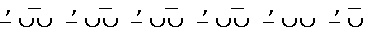 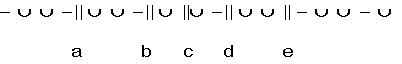 a = semiternaria (o tritemimere)
b = semiquinaria (o pentemimere m.)
c = trocaica o del terzo trocheo (o pentemimere f.)
d = semisettenaria (o eftemimere)
e = dieresi bucolica
Conticuere omnes intentique ora tenebant
Tityre, tu patulae recubans sub tegmine fagi
Nos patriam fugimus: tu Tityre, lentus in umbra
Ἄνδρα μοι ἔννεπε, Μοῦσα, πολύτροπον ὃς μάλα πολλά
Verg. Aen. II 1
Conticuere omnes ǁ intentique ora tenebant
Cōn – tĭ – cŭ – | ē – reōm – | ne – sin –| ten – ti – | queo – ra – te | ne – bant. 
DSSSD

ecl. 1,1
Tityre, ǁ tu patulae ǁ recubans | sub tegmine fagi
ibid. 4
nos patriam fugimus: ǁ tu Tityre, ǁ lentus in umbra

Hom. Od. I 1
Ἄνδρα μοι ἔννεπε, Μοῦσα, ǁ πολύτροπον ǁ ὃς μάλα πολλά 
– ∪ ∪  – ∪ ∪ – ∪ ǁ ∪ – ∪ ∪ ǁ
Esametro
Ἄνδρα μοι ἔννεπε, Μοῦσα, πολύτροπον [ὃς μάλα πολλά]
L’uomo dimmi, Musa, dal multiforme ingegno/a lungo errante  

Saturnio
Fest. 432,9 sgg. L: versus […] antiquissimi, quibus Faunus fata cecinisse hominibus videtur, saturnii appellantur.

Virum mihi, Camena,  insece versutum 
∪ – ∪ – ∪ – ∪  ǁ  – ∪ ∪ – – ∪ 
[Dabunt malum Metelli  ǁ  Naevio poetae: x– ∪–  x– x ǁ –∪ –∪ – –: dipodia giambica catalettica + tripodia trocaica]

Virum ˂ Ἄνδρα
mihi ˂ μοι
Camena ˂ Μοῦσα
insece [– ∪ ∪] ˂ ἔννεπε [– ∪ ∪], non ἄειδε [cf. invece Hor. ars 141 dic mihi, Musa, virum]
uersutum ˂ πολύτροπον
III
IV
I piede/metro
II
*sillaba aperta lunga  ** sillaba aperta breve *** sillaba chiusa, cioè lunga
Il piede è inciso, cioè tagliato a metà, dalla fine di parola: cesure
La fine di parola coincide con il limite del piede,
cioè non lo «taglia»: pausa «del primo dattilo», dieresi
Tityre, tu patulae ║recubans sub tegmine fagi
«Luogo ritmico di particolare spicco» (T-BP, p. 273).
L’arsi richiede il completamento della tesi (piano del ritmo); l’aggettivo attende di saldarsi al sostantivo (piano del senso)
→ funzione «connettiva» della cesura.
Conticuere omnes intentique ora tenebant.

Inde toro pater Aeneas sic orsus ab alto:

«Infandum, regina, iubes renouare dolorem,*

Troianas ut opes et lamentabile regnum

eruerint Danai, quaeque * ipse miserrima uidi                  5

et quorum pars magna fui.* Quis talia fando

Myrmidonum Dolopumue aut duri miles Vlixi

temperet a lacrimis? et iam nox umida caelo*

praecipitat suadentque cadentia sidera somnos.*

sed si tantus amor casus cognoscere* nostros                10

et breuiter Troiae supremum audire laborem,

quamquam animus meminisse horret luctuque refugit,

incipiam.* Fracti bello fatisque repulsi... »
Cṓntĭcŭḗre‿ōmnḗs  īntḗntīque‿ṓră tĕnḗbant.
Ī́ndĕ tŏrṓ  pătĕr Ǣ́nēā́s  sīc  ṓrsŭs ăb ā́lto:  
«Ī́nfāndū́m,  rēgī́nă,  iŭbḗs  rĕnŏuā́rĕ dŏlṓrem,   
Trṓiānā́s  ŭt  ŏpḗs  ēt lā́mēntā́bĭlĕ rḗgnum  
Ḗrŭĕrī́nt  Dănăī́,  quǣque‿ī́psĕ  mĭsḗrrĭmă uī́di   
Ḗt quōrū́m  pārs mā́gnă  fŭī́.  Quīs  tā́lĭă fā́ndo  
Mȳ́rmĭdŏnū́m  Dŏlŏpū́mue‿āut dū́rī  mī́lĕs V̆lī́xi   
Tḗmpĕrĕt ā́  lăcrĭmī́s?  ēt iā́m  nōx  ū́mĭdă cǣ́lo  
Prǣ́cĭpĭtā́t  suādḗntquĕ  cădḗntĭă  sī́dĕră sṓmnos.  
Sḗd sī tā́ntŭs  ămṓr  cāsū́s  cōgnṓscĕrĕ nṓstros    
Ḗt brĕuĭtḗr  Trōiǣ́  sūprḗmum‿āudī́rĕ lăbṓrem,   
Quā́mquam‿ănĭmū́s  mĕmĭnī́sse‿hōrrḗt  lūctū́quĕ rĕfū́git,    
Ī́ncĭpĭā́m.  Frāctī́  bēllṓ  fātī́squĕ rĕpū́lsi ...»